Figure 1.  Scheme of visually guided tracking task. (A) Initial center hold phase: only the fixation target (green dot ...
Cereb Cortex, Volume 12, Issue 5, May 2002, Pages 466–476, https://doi.org/10.1093/cercor/12.5.466
The content of this slide may be subject to copyright: please see the slide notes for details.
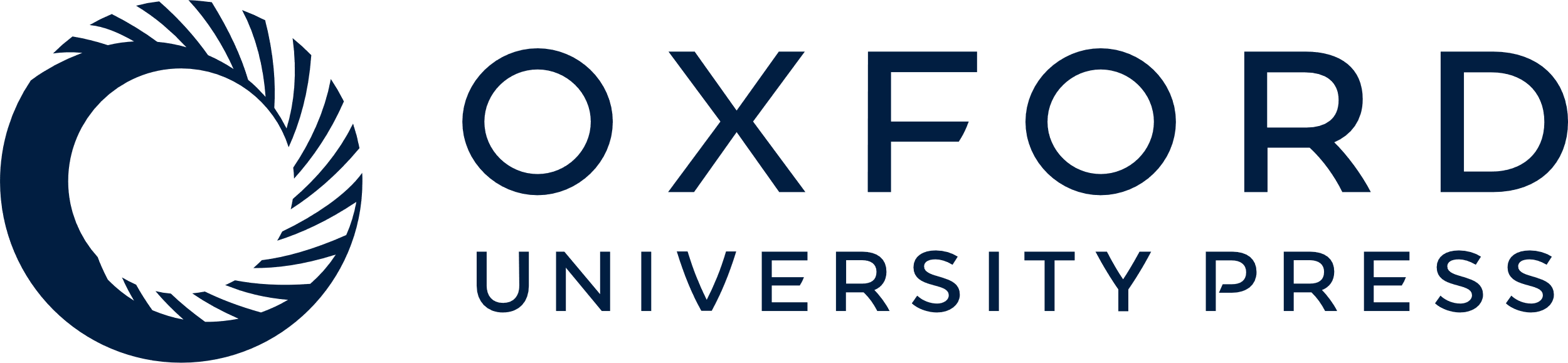 [Speaker Notes: Figure 1.  Scheme of visually guided tracking task. (A) Initial center hold phase: only the fixation target (green dot in the center of the screen), the manual feedback cursor (filled red circle, 1.4° radius) and a center hold window (open white circle, 2.1° radius) were visible to the animal. The monkey had to fixate the central dot and, at the same time, keep the feedback cursor in the center hold window for a randomized center hold time (800–1500 ms). (B) Pre-tracking phase: a light gray bar (14° long and 1.4° wide) appeared in the periphery in one of four possible locations (8.75° from the center) and started immediately to move with constant velocity (7°/s) towards the center of the screen. During this period, the animal had to maintain the initial hand and eye position for an additional 1250 ms. (C) Tracking phase: at the end of the pre-tracking phase, the bar crossed the mid-position of the center hold window. This mid-position also equals the location of the fixation target. At that time, the center hold window disappears and the monkey had to start a manual tracking movement during which the maximum distance between the center of the bar (marked by a white circle) and the feedback cursor is always less than 2.1° (corresponding to a window of 18 mm radius in hand space). (D) Target hold phase. The movement of the bar stopped 1250 ms after the mid-point has been crossed, when a path symmetrical to the center of the screen is completed. In this position, the bar remained visible for an additional second, during which the monkey had to maintain the hand position in the spatial window of 18 mm radius.


Unless provided in the caption above, the following copyright applies to the content of this slide: © Oxford University Press]